Mecânica4300153 – Segundo semestre de 2020
13a Aula. Cinemática da Rotação com Vetores
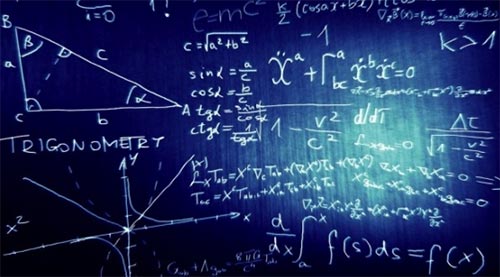 Nilberto Medina e Vito Vanin
medina@if.usp.br, vanin@if.usp.br
08/10/2020
Avisos
Conceitos de Matemática Básica
Cap. VII - trigonometria

Listas de exercícios 
Fazer os da lista 5
Próximo questionário – trigonometria, abre hoje

Relatórios
R3 – cinemática rotacional – entrega hoje dia 08/10.
R4 – estará no ar depois do feriado
Participem do Fórum sobre “Experimentos Online”

Participar das monitorias online

Participar do Encontro da Licenciatura em Física - IFUSP em 2020 dias 10-16 outubro
Cinemática Rotacional

8.1 Movimento Rotacional

8.2 Variáveis rotacionais

8.3 Grandezas rotacionais com vetores

8.4 Rotação com aceleração constante

8.5 Relações entre variáveis lineares e angulares
Objetivos
8.1 Movimento Rotacional
Rotação de um corpo rígido em torno de um eixo fixo
Cada ponto descreve uma trajetória circular
O centro desses círculos devem estar sobre uma linha reta chamada eixo de rotação
Um corpo rígido move-se em “rotação pura” se uma linha de referência,
perpendicular ao eixo, descreve o mesmo ângulo que qualquer outra 
linha de referência perpendicular ao eixo do corpo, num mesmo intervalo de tempo
B
A
Exemplo: Roda de bicicletalinha AB é o raio da roda
Contraexemplos: bacia com água, geleca, superfícies do Sol e Júpiter
B’
B
São necessárias 6 coordenadas nesta descrição:
3 para a localização do centro de massa
2 ângulos para a localização do ponto (latitude e longitude)
1 ângulo para descrever a rotação sobre o eixo
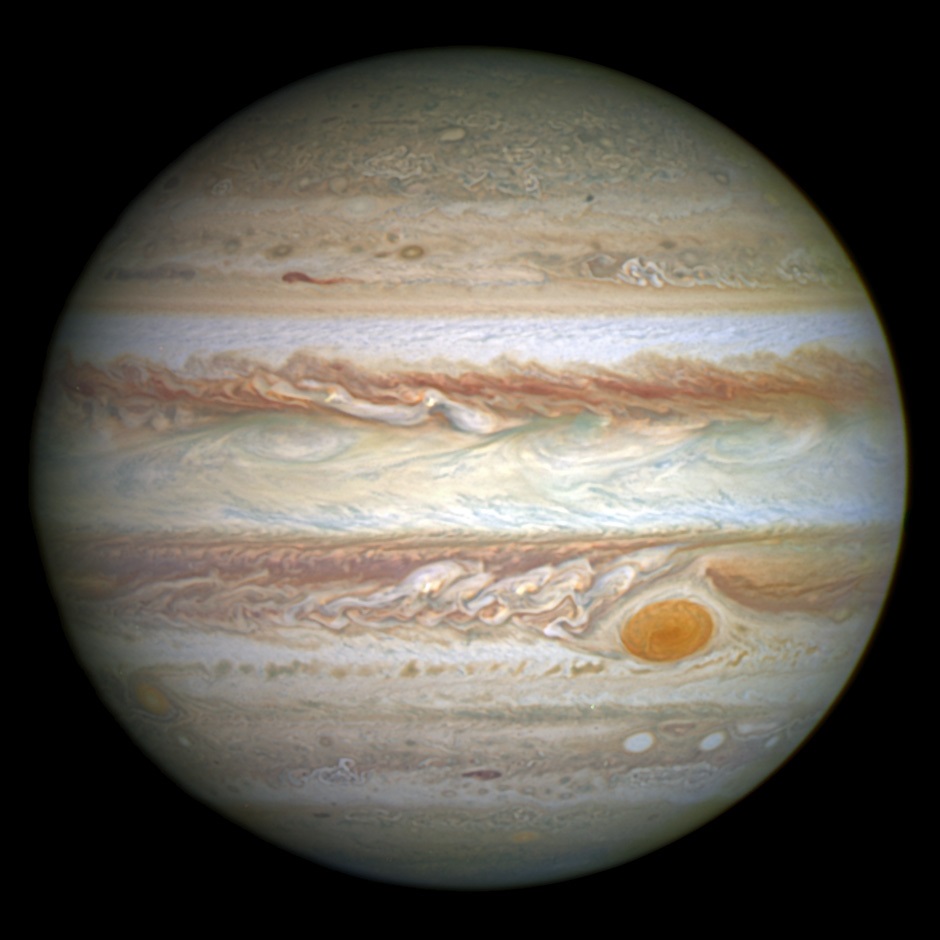 A
C’
C
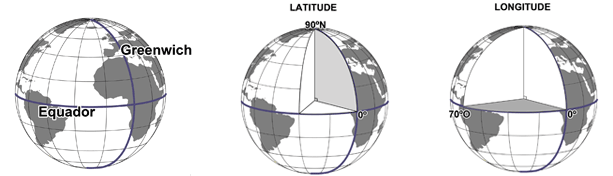 https://pt.wikipedia.org/
8.2 Variáveis Rotacionais
Escolhendo o ponto P, é possível conhecer a posição do corpo inteiro no sistema de referência escolhido.
Basta considerar o movimento do ponto P em um círculo de raio r
Convenção: Rotação anti-horária sentido positivo
P
P
arco =S
Deslocamento angular
Velocidade angular média
Velocidade angular instantânea
Grandeza vetorial: tem intensidade, direção e sentido
radianos/s
revoluções/s
rotações/min
....
Regra da mão direita
aceleração angular instantânea
aceleração angular média
radianos/s2 ou revoluções/s2
8.3 Grandezas Rotacionais
Deslocamentos rotacionais finitos
Grandeza vetorial em 3D: tem intensidade, direção e sentido
Para ser um vetor, a soma precisa ser  comutativa:
Temperatura e massa não são grandeza vetoriais
O número real é uma grandeza vetorial
É fácil verificar (próximo slide!) que
o que significa que as rotações finitas não são vetores, apesar de terem módulo, direção e sentido
Deslocamentos rotacionais finitos e infinitesimais
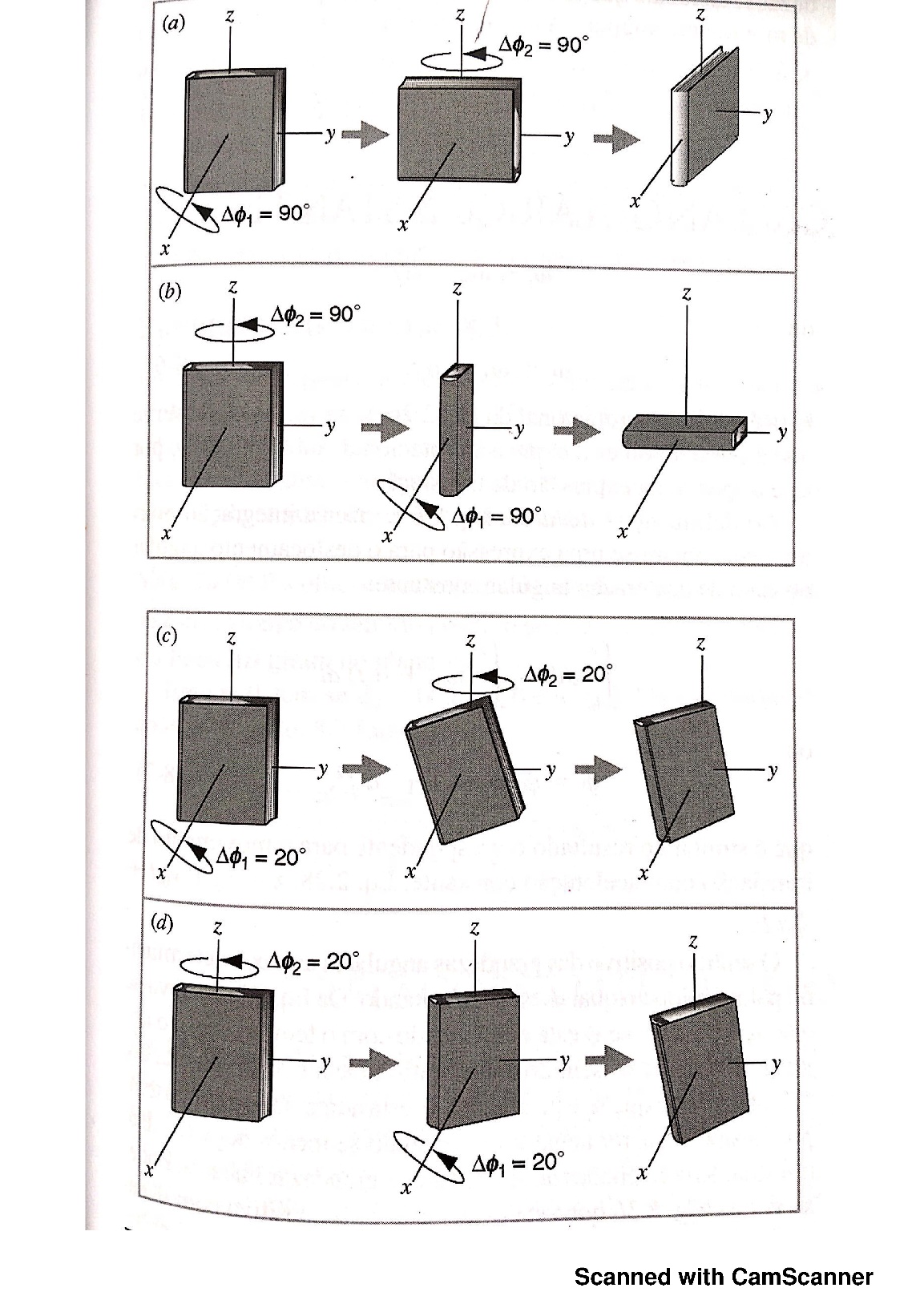 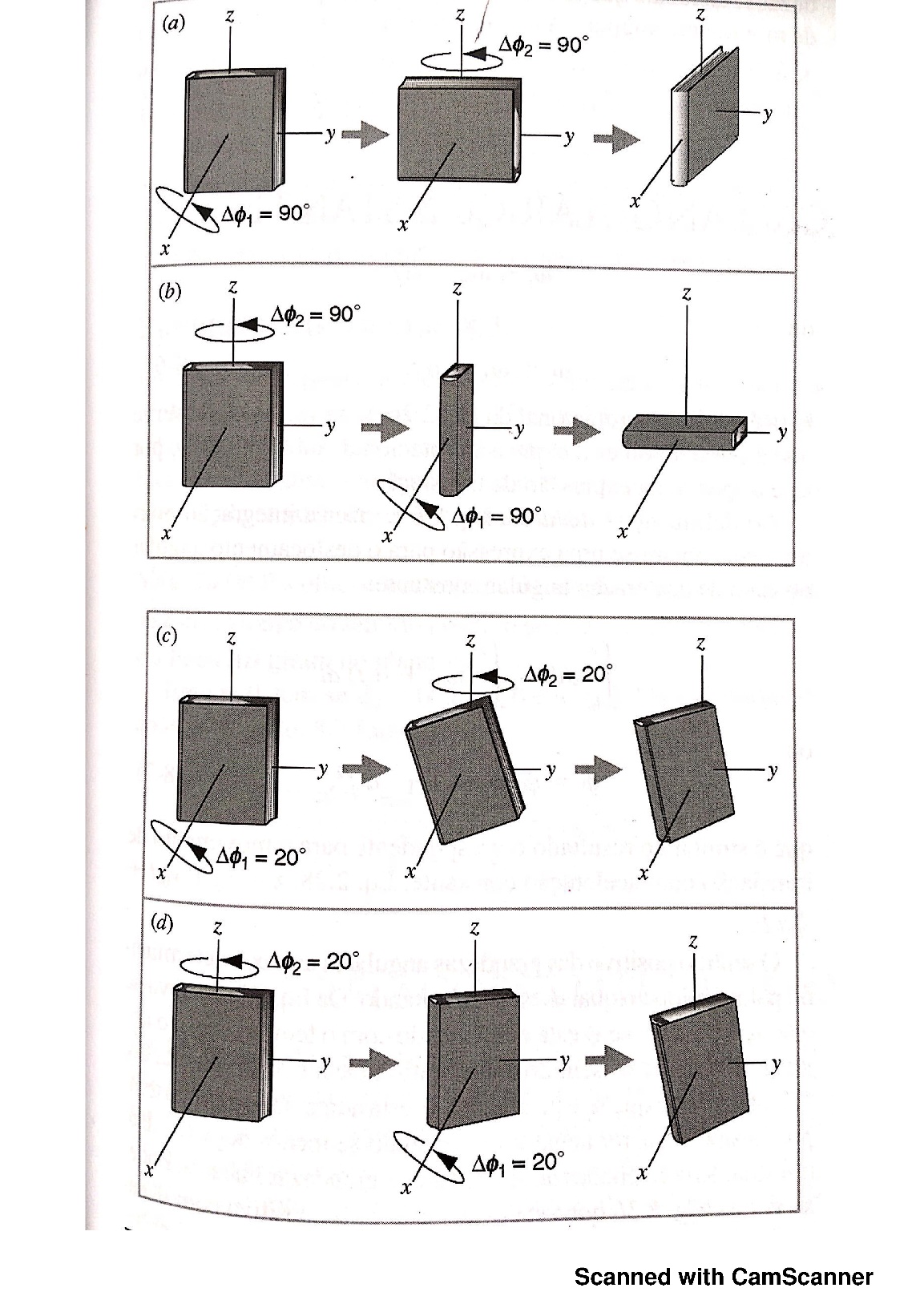 A soma de rotações infinitesimais é comutativa, mesmo que o eixo não seja fixo
Regra da mãodireita
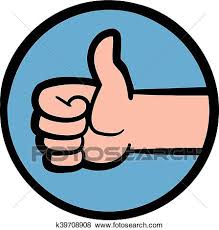 O vetor aponta perpendicularmente ao plano de rotação
Vetor aceleração angular
Módulo, direção e sentido
Rascunho
8.4 Rotação com aceleração constante
Movimentos mais simples
Tem apenas aceleração centrípeta
MCU
integrando
integrando
O sistema de coordenadas polares
vetor unitário radial
P
vetor
Sistema de referência
Distância à origem
Coordenadas
Rascunho
8.4 Relações entre as variáreis lineares e angulares
Componente tangencial
Regra da cadeia
Do slide anterior:
Uau! Então simplifica tudo !!!
O sinal indica que o vetor aponta para o centro
Aceleração tangencial + aceleração centrípeta
Módulo da aceleração radial
Ver seção 4.5 HRK
Lista 5 – Exercício 13
O disco de CD de música (“compact disk/digital áudio”) possui raios interno e externo para o material gravado de 2,50 e 5,80 cm, respectivamente. As linhas da varredura em espiral estão separadas em 1,60 μm. Durante a execução, o disco é varrido a uma velocidade linear constante, iniciando na borda interna e progredindo para a externa. A velocidade angular na borda interna é de 50,0 rad/s.         
Determine a velocidade angular na borda externa
da velocidade angular na borda interna, usando
Qual o comprimento total da varredura ?
Qual o tempo de execução ?
Rascunho
Lista 5 – Exercício 14
(RHK E.14) Número de rotações a partir do gráfico de velocidade angular
Como parte de uma inspeção de manutenção, a turbina de um motor a jato é posta a girar de acordo com o gráfico mostrado na figura ao lado.  Determine o número de revoluções durante esse teste.
Rascunho
Regra da mão direita
Produto vetorial
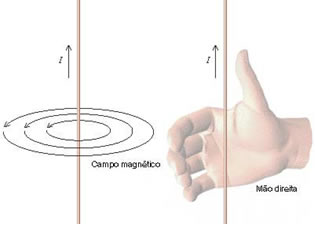 Determinante da matriz
Regra da mãodireita
Rotação em torno de eixo fixo (atenção, isto *não* é geral)
Escolhemos o eixo de rotação como eixo Oz
Raio do círculo
A direção desse vetor é tangencial ao círculo, dada pela regra da mão direita
aceleração tangencial ao círculo
aceleração centrípeta (opa, 
mas não para o centro das coordenadas esféricas)
Fica mais complicado: 
se o eixo não é fixo
com os vetores unitários das coordenadas esféricas
Rascunho
Lista 5 – Exercício 21
A chapa quadrada gira em torno do ponto O com aceleração angular constante 4 rad/s2 ; em t = 0 s, a velocidade angular tem módulo 6 rad/s. 
Dimensões em cm e pontos exagerados. 
Determine os vetores velocidade e aceleração dos pontos A e B.
ou
Sem usar essa fórmula:
Lista 5 – Exercício 21
Aceleração: mais fácil usar coordenadas polares e a fórmula
Rascunho
Lista 5. Ex. 10
Uma roda de raio rA = 10,0 cm está acoplada por uma correia B à roda C de raio rC = 25,0 cm. A roda A aumenta sua velocidade angular à razão uniforme de    1,60 rad/s2 e a correia não desliza sobre as rodas.
Determine o tempo necessário para que a roda C atinja uma velocidade rotacional de 100 rev/min a partir do repouso.
Como a correia não desliza,  os módulos das velocidades lineares nas bordas das duas rodas são iguais as acelerações também serão iguais
(i)
Rascunho
Lista 5. Ex. 18
Um computador efetua uma leitura de disco em uma unidade de CD-ROM. O disco inicialmente está parado e retorna ao estado de repouso após o fim da leitura. Considere dois modelos diferentes para o movimento do disco durante uma leitura de dados, cujos gráficos de velocidade angular w(t)  em função do tempo t estão representados nas figuras abaixo. A equação do gráfico da figura b) é:
onde w(t) está em rotações por segundo (rps) quando t está em ms.
Determine quantas revoluções o disco realizou durante a leitura de acordo com cada um dos modelos.
b)
a)
O disco começa a girar partindo de uma velocidade angular inicial de wo= 0 rps, aumenta sua velocidade até atingir 100 rps no instante t=50 ms. Permanece com velocidade angular constante w = 50 rps por 20 ms, onde começa a diminuir a velocidade angular até wf= 0 rps em t = 120 ms. O número de rotações é proporcional à área embaixo da curva de w.
a)
b)
em ms
Rascunho
Até a próxima aula